What are the indications for tibial and femoral osteotomies around the knee?
Bozkurt M1, Randelli P2, Tetsworth K3, Manzary M4, Seon JK5, Salzmann G6, Haghpanah B7, Kim KI8, Petersen W9, Walker J3, Landreau P10, Pulatkan A11
1 Acibadem Ankara Hospital, Department of Orthopedics and Traumatology, Istanbul, Turkey
2 Clinica Ortopedica, ASST Gaetano Pini, Milano, Italy
3 Department of Orthopaedic Surgery, Royal Brisbane and Women's Hospital, Herston, Queensland, Australia
4 Department of Orthopedics, Johns Hopkins University School of Medicine, Dhahran, Saudi Arabia
5 Department of Orthopaedic Surgery, Chonnam National University Medical School and Hospital, Chonnam, Republic of Korea.
6 Department of Orthopaedic and Trauma Surgery, University Medical Center, Albert-Ludwigs University Freiburg, Freiburg, Germany
7 Department of Orthopedic Surgery, Kashan University of Medical Sciences, Kashan, Iran
8 Department of Orthopaedic Surgery, School of Medicine, Kyung Hee University, Seoul, Korea. 
9 Department for Orthopaedics and Trauma Surgery, Martin Luther Hospital, Berlin, Germany.
10 Orthocure & Mediclinic, Dubai, United Arab Emirates
11 Diakonie-Klinikum Hospital, Department of Orthopedics and Traumatology, Stuttgart, Germany
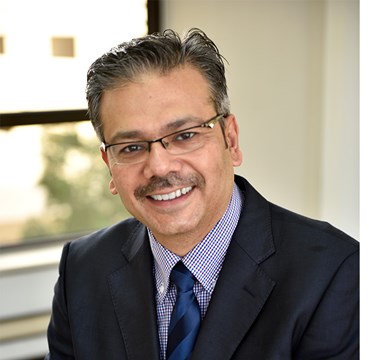 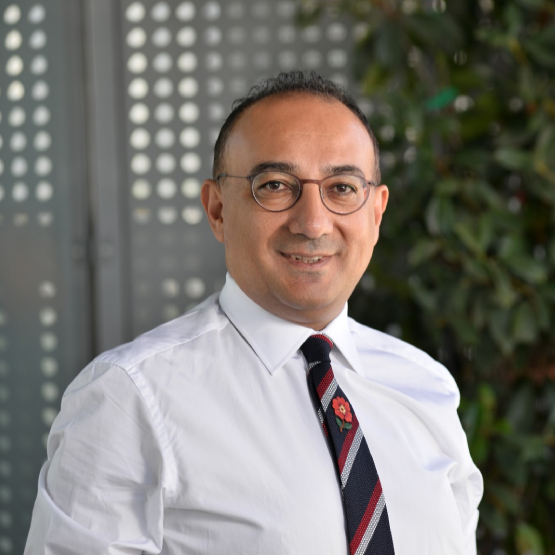 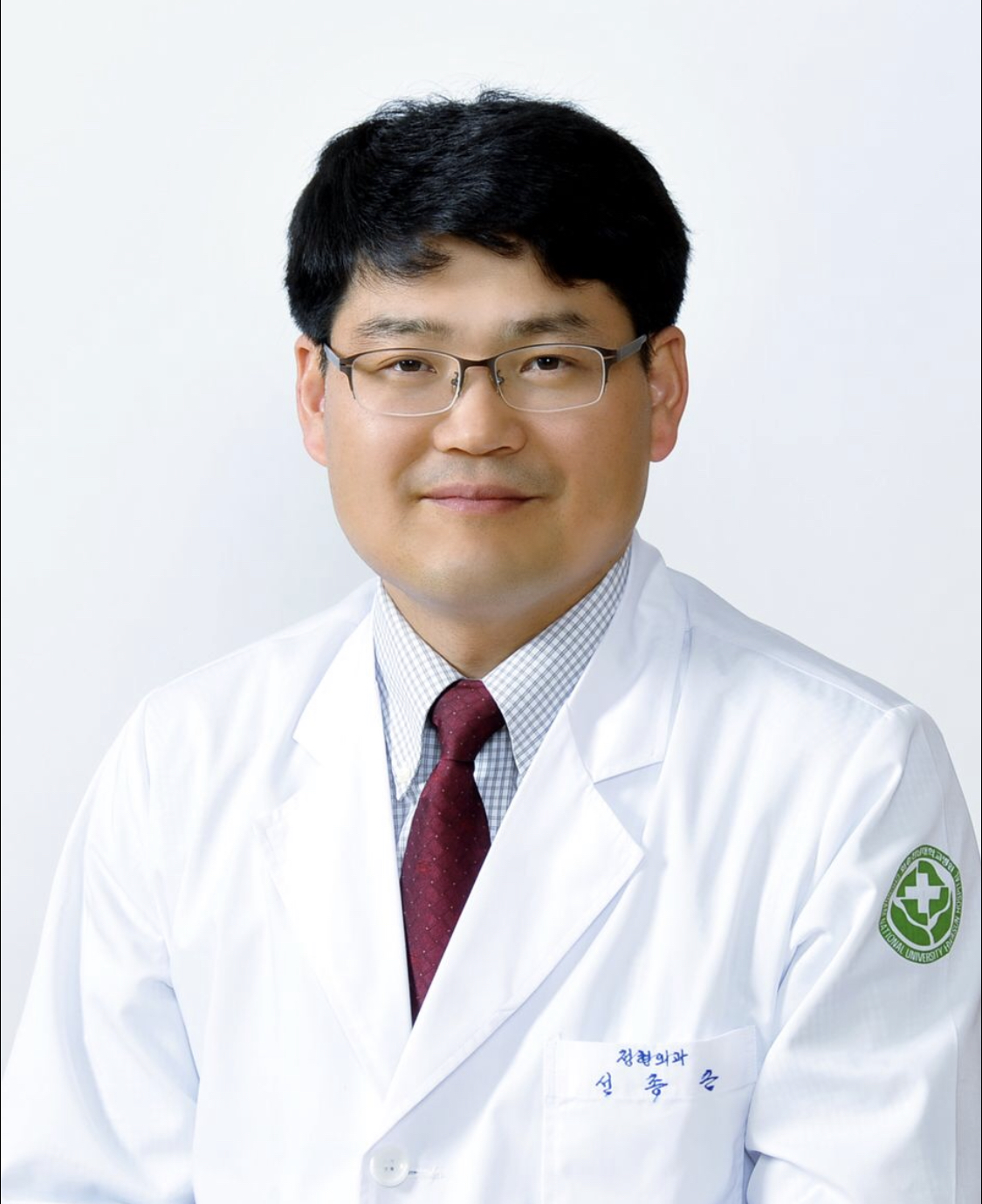 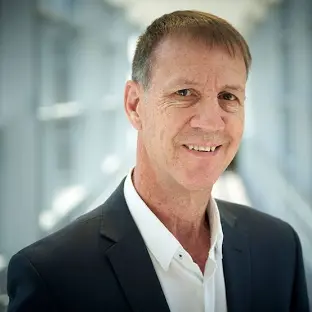 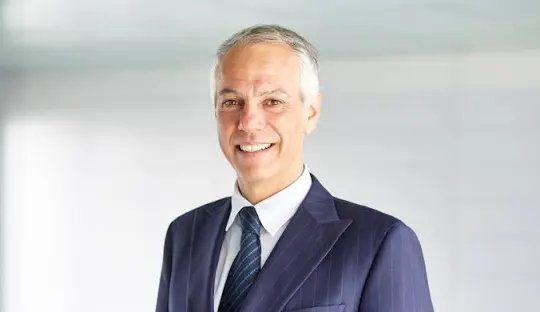 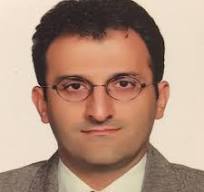 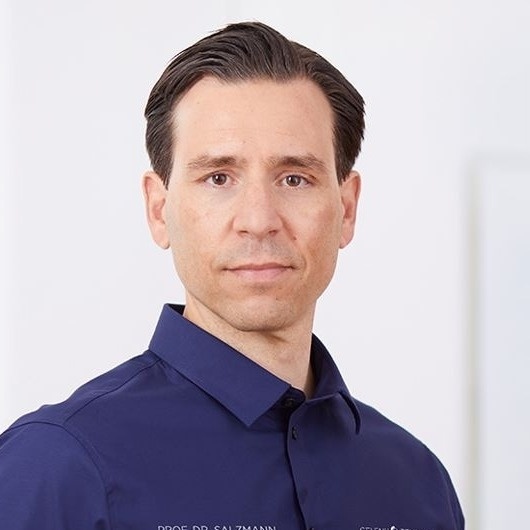 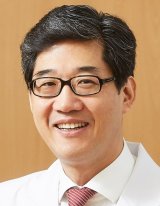 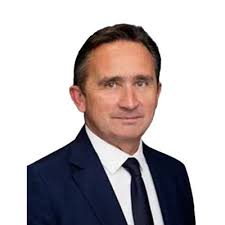 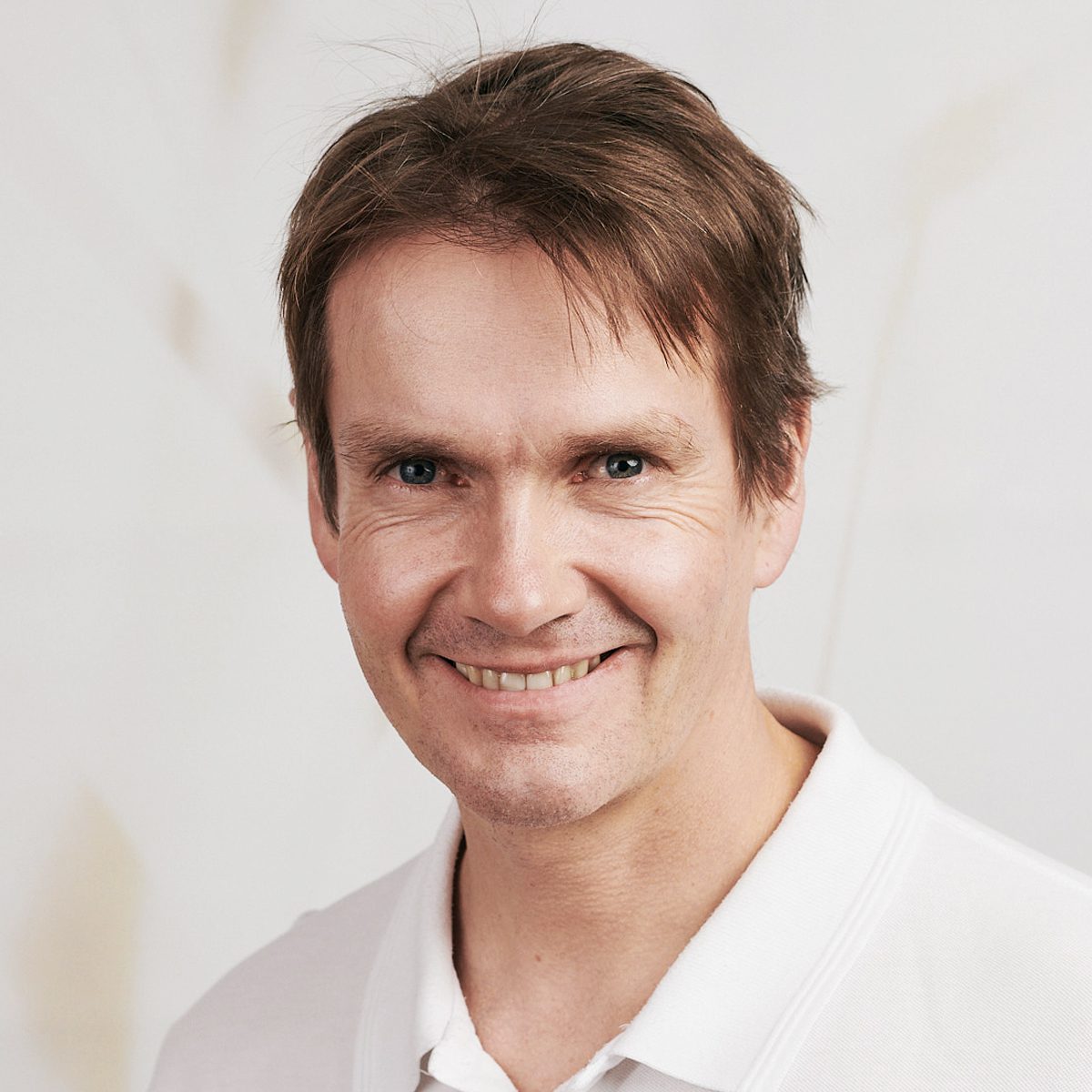 What are the indications for tibial and femoral osteotomies around the knee?
OAK are primarily used to correct biomechanical abnormalities and malalignment
HTO,DFO and DLO offer a viable option for patients with early-OA symptoms, especially for younger, active individuals
Based on principle of unloading affected compartment and ↑ load to opposite compartment
Numerous patient demographic factors that may influence results
In patients with a JLO>3° where deformity is corrected with HTO alone→  functional results 
Current literature discussion on correct indication of OAK
Appropriate patient selection and detailed preoperative planning have a direct impact on results
Pubmed search for “High tibial osteotomy“ or “Proximal tibial osteotomy“ or “distal femoral osteotomy“ and “indication“ (n=404) studies
189 of records excluded (not focused or not relevant on the topic)
101 excluded after title review
88 excluded after abstract review
215 records reviewed and screened
196 of records excluded after full text review (not focused or not relevant on the topic)
19 articles assessed for eligiblity
Total included references (n=19)
Addition of a DFO to MOW-HTO
Preoperative mLDFA > 90° combined with MPTA<87°
MPTA>94° after HTO 
JLCA>6° 
Total preop. tibial plateau inclination (PI) > -10° and 
Lateral tibial PI>5°
Findings from OAK Literature-I
There is no strict age limit for OAK (Cut off ?) Similar functional outcomes between patients >50y and <40 y
     →Indication should be based on the patient's preoperative activity and motivation)
OAK is not recommended patients with a BMI >30
     ↑ BMI → ↑ nonunion,  functional outcomes?, ↑ conversion to TKA?
Ahlback or Kellgren-Lawrence grade 3≤ survival rate ↓,  functional outcomes 
Mild OA (ICRS grade 1-2) in the opposite compartment does not cause any decrease in clinical outcomes
No systematic review has established superiority of either the closing or opening wedge technique (Selection: LLD and patellar height)
MOW-HT → Patellar height ↓, and PFJ-OA ↑;  LCW-HTO → Patellar height →
Rutin preoperative arthroscopy →  functional outcomes?
Findings from OAK Literature-II
The preop. status of ACL do not influence the outcomes following MOWHTO
MMPRT + varus deformity → HTO + MMPRT repair has similar results
Lateral tibial spine is a simple and reproducible bone point in valgus-producing osteotomies
Patellar infra or PFJ-OA, requiring greater corrections (>15°) → descending biplane osteotomy or LCW-HTO
Use of grafts for high-risk patients (obese, smoker or corrections >10-12mm)
No superiority of autograft, allograft or no graft. Synthetic grafts are contradictory → delayed union
Under- or overcorrection patients →  long-term  functional outcomes and ↑ failures
Postop MPTA >95° →  functional outcomes ? 
JLO >3° →  functional outcomes and ↓ survival rate
JLCA >3° → significant soft tissue laxity and is predictive of outliers after HTO
 functional outcomes and similar complication rate with DLO at both bone deformities
Question
What are the indications for  tibial and femoral osteotomies around the knee?
Recommendation
Indications for tibial and femoral osteotomies around the knee is compartmental mechanical overloading up to K-L grade II in young and active patients with ROM at least 10-120°